Helping the Grieving Healer: Strategies for Assisting with Physician Grief
Chris Haymaker, PhD
Amber Cadick, PhD
Megan Barclay, MS
Disclosures
None
Goals and Objectives
Participants will be able to list symptoms of physician grief
Participants will be able to conduct death debriefing sessions with medical learners
Participants will be able describe how physician grief can impact resident wellness
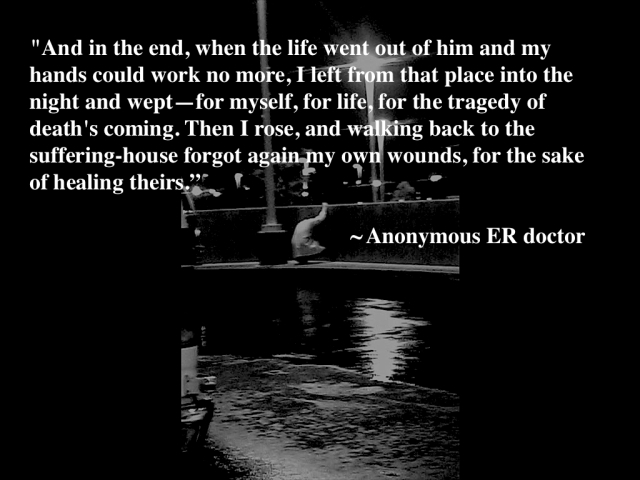 Activity
Take the post it notes and write down all of the thoughts that come to mind when you think of physician grief
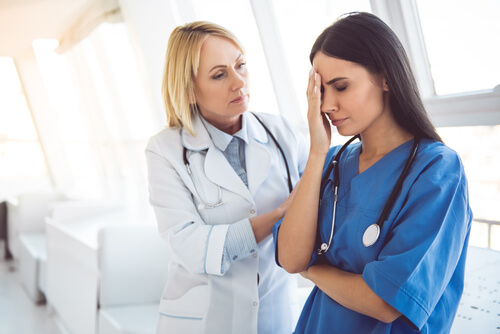 Areas of Concern (Sansone & Sansone, 2012)
Found that half of medical trainees surveyed felt unprepared to manage their emotions when a patient died
While some residents discussed a patient’s death with an attending less than a fourth found it to helpful in terms of support
There is a concern between having emotional concern for the patient and family versus the need for professional detachment
More Areas of Concern
Some physicians are concerned that showing emotions with and about a patient will contaminate clinical objectivity
Themes in the research regarding physician grief of threatened control, uncomfortable feelings, and suppressed emotions
Negative ways of coping
Boundary issues- treating each other
Alcohol use
Drug use
Avoidance coping
The Impact of a Death
Whether or not the patient had a “good death”
If the patient had an “over-treated” death
If the death was shocking or unexpected
6 R of Mourning (Rando, 2013)
Recognize the loss
React to the separation
Recollect and reexperience the deceased and the relationship
Relinquish the old attachments to the deceased and the old assumptive world
Readjust to move  adaptively into the new world without forgetting the old
Reinvest
A Model for Death Rounds
Collect the names of all patients who have died on the medical service 
Read names aloud
Moderator (can medical faculty member) explains the goal of the session is to express emotional issues surrounding patient’s death not the specifics of medical care
Moderator asks open ended questions 
Moderator validated emotions
Questions to Cover During Debriefing
How does this patient’s death compare to your prior experiences with a patient’s death?
Was this patient death expected or unexpected?
Did you feel prepared for this patient’s death? How could you or the team have been better prepared for this patient’s death?
How does this patient’s death emotionally impact you?
How do you deal with death and dying?
Personal Guide to Bouncing Back
How do you reflect?
Who do you connect with to share joy?
Who do you connect with to talk about difficult experiences?
What activities bring you meaning?
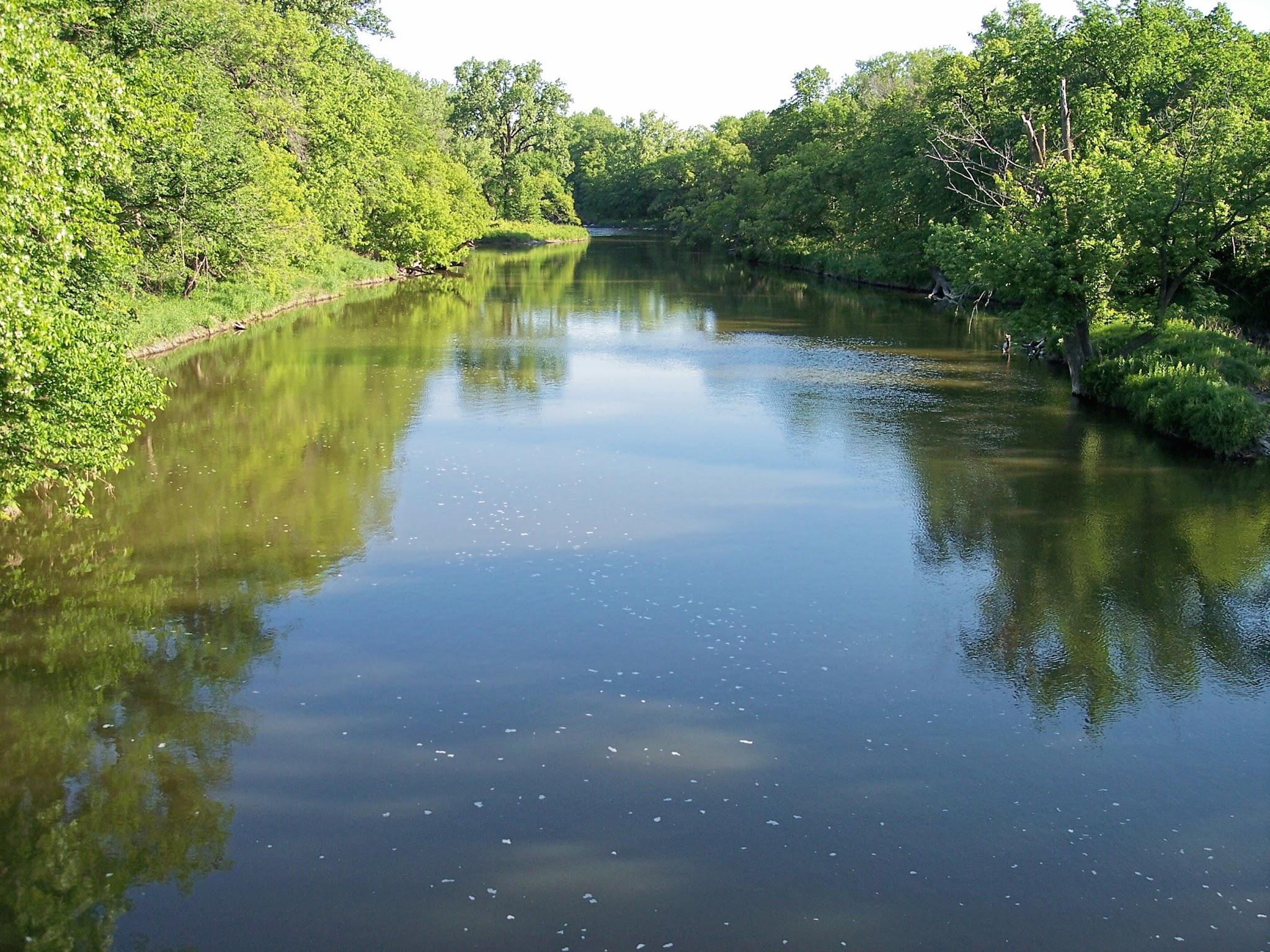 The Pause
The right word may be effective, but no word was ever as effective as the rightly timed pause.
- Mark Twain
[Speaker Notes: The Pause: What I like…. 
First a story. Idle discussion with residents turns into a thank you letter
It’s helpful to have something to say during difficult moments.
It’s hard to think of something to say during difficult moments.
Having an affirmative script can help families walk the path, and help us find the path for ourselves]
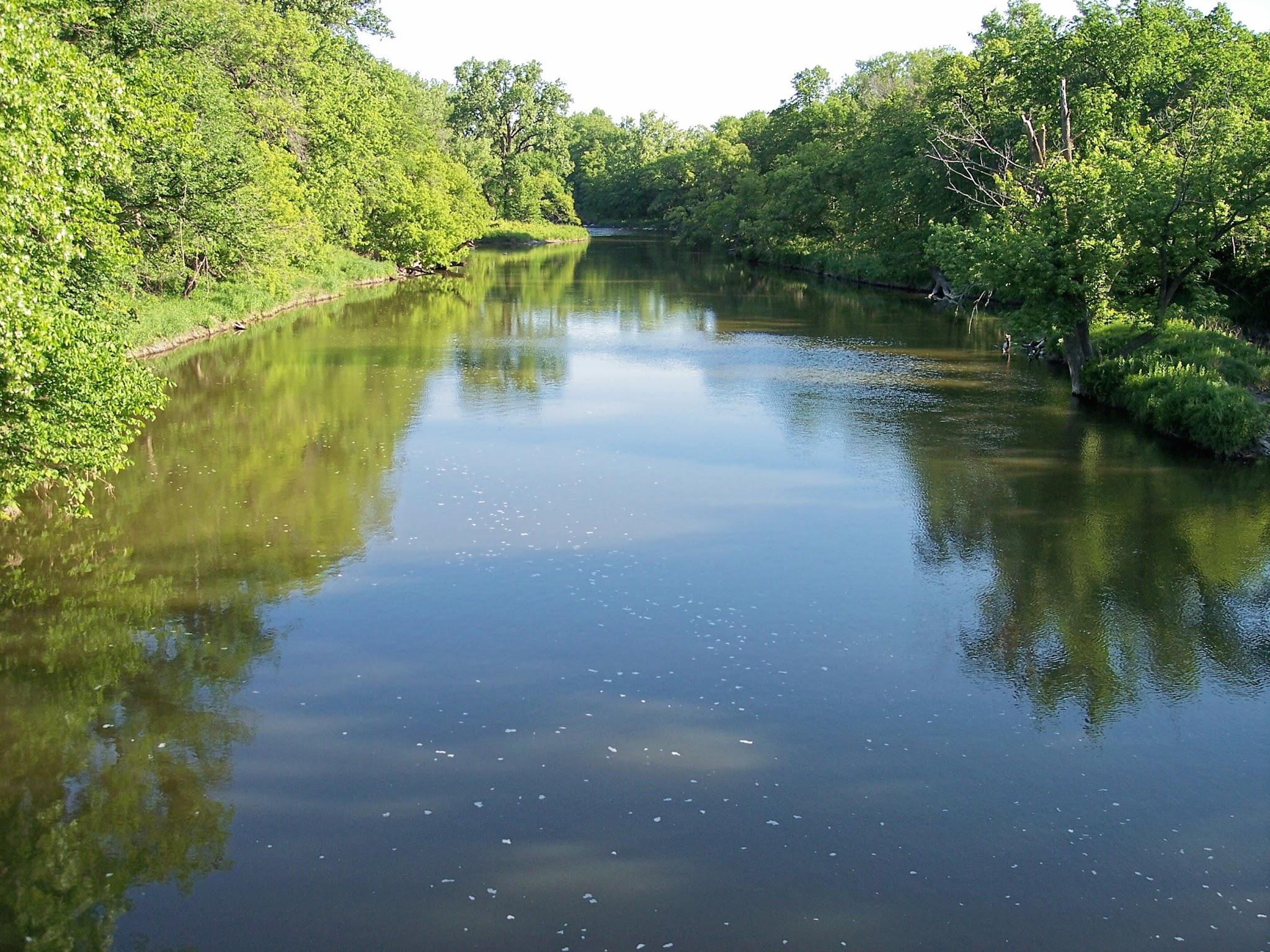 “Let us take a moment to pause and honor (patient’s name or this person). He/she was someone who loved and was loved; was someone’s family member and friend.  In our own way and in silence let us take a moment to honor (patient’s name).”
 
15-30 seconds of silence
 
“Thank you everyone”
[Speaker Notes: “Let us take a moment to pause and honor (patient’s name or this person). He/she was someone who loved and was loved; was someone’s family member and friend.  In our own way and in silence let us take a moment to honor (patient’s name). Let us also honor and recognize the care provided by our team.”
 
15-30 seconds of silence
 
“Thank you everyone”]
Death Rounds
Role of Behavioral Health Faculty
Faculty Development
Curriculum Development
Facilitator
Confidential Space
Awareness of Own Self
Resources
Eng, J. Schulman, E., Jhanwar, S., & Shaw, M. (2015). Patient Death Debriefing Sessions to Support Residents’ Emotional Reactions to Patient Deaths. Journal of Graduate Medical Education. 430-432
Kearney, MK, Weininger, RB, Vachon, ML, Harrison, RL, & Mount, BM (2009). Self-care of physicians caring for patients at the end of life. JAMA 301 (11) 1155-1164. 
Sansone, R. A. & Sanson, L.A. (2012). Physician Grief with Patient Death. Innovations in Clinical Neuroscience, 9(4) 22-26